2017 New Year’s Message
LOOK FORWARD TO THE DAY OF GOD

 2 Peter 3:1-18
“You ought to live holy and godly lives as you look forward to the day of God and speed its coming.” (3:11b-12a)
Marana Tha!
Come, Lord!
“If anyone does not love the Lord, let that person be cursed! Come, Lord!”
(1Co 16:22)
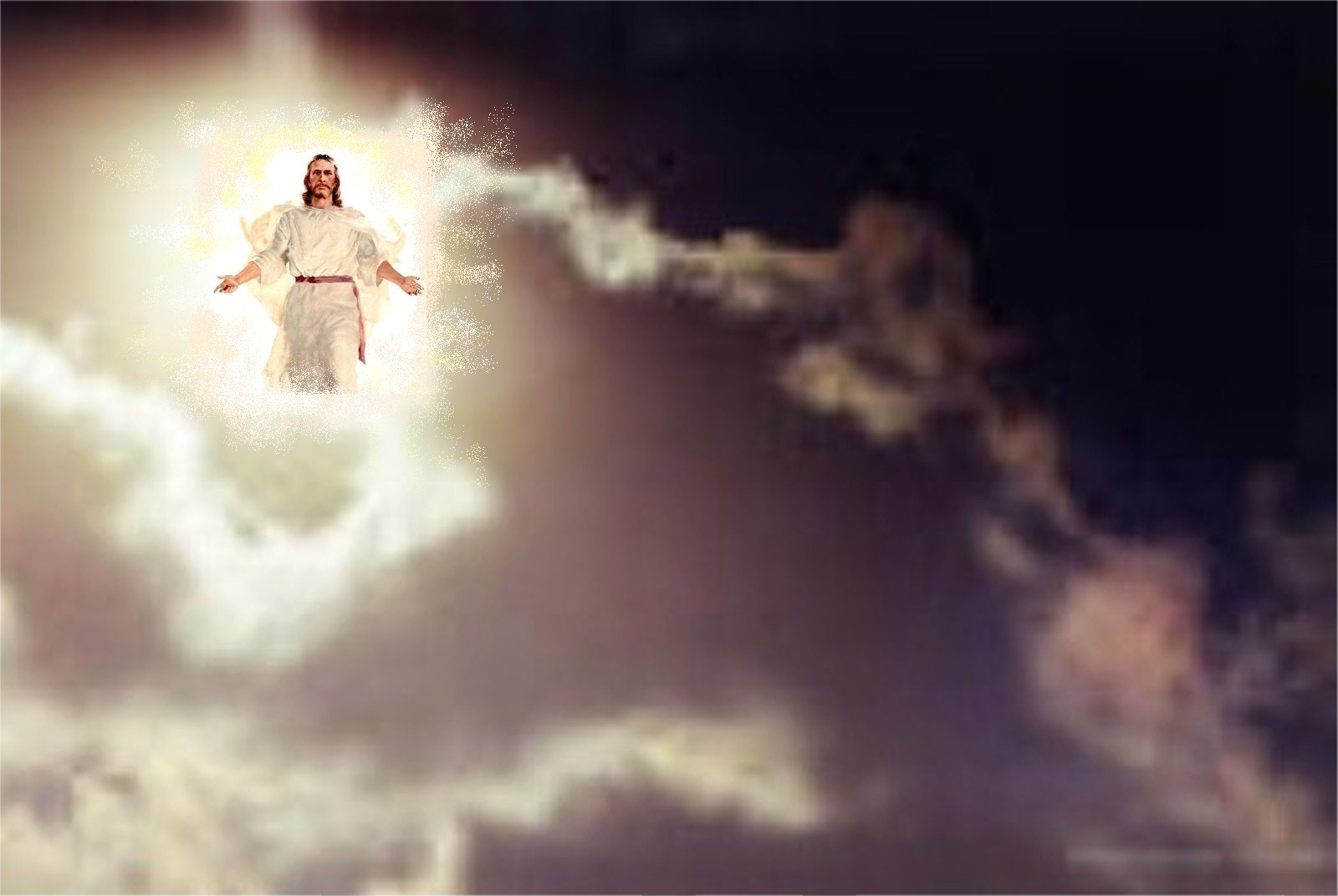 I. THE DAY OF THE LORD WILL COME
             (1-7, 10)
“Dear friends, this is now my second letter to you. I have written both of them as reminders to stimulate you to wholesome thinking.”  
                       (1)
“I want you to recall the words spoken in the past by the holy prophets and the command given by our Lord and Savior through your apostles.” (2)
“Above all, you must understand that in the last days scoffers will come, scoffing and following their own evil desires” (3)
“But they deliberately forget that long ago by God’s word the heavens came into being and the earth was formed out of water and by water.” (5)
“Now the earth was formless and empty….and the Spirit of God was hovering over the waters.”  
(Gen 1:2)
“By these waters also the world of that time was deluged and destroyed.” 
                     (6)
“ By the same word the present heavens and earth are reserved for fire, being kept for the day of judgment and destruction of the ungodly.” (7)
The Son is the radiance of God’s glory and the exact representation of his being, sustaining all things by his powerful word…. (Heb 1:3)
“But the day of the Lord will come like a thief.” (10a)
“The heavens will disappear with a roar; the elements will be destroyed by fire, and the earth and everything done in it will be laid bare.” (10b)
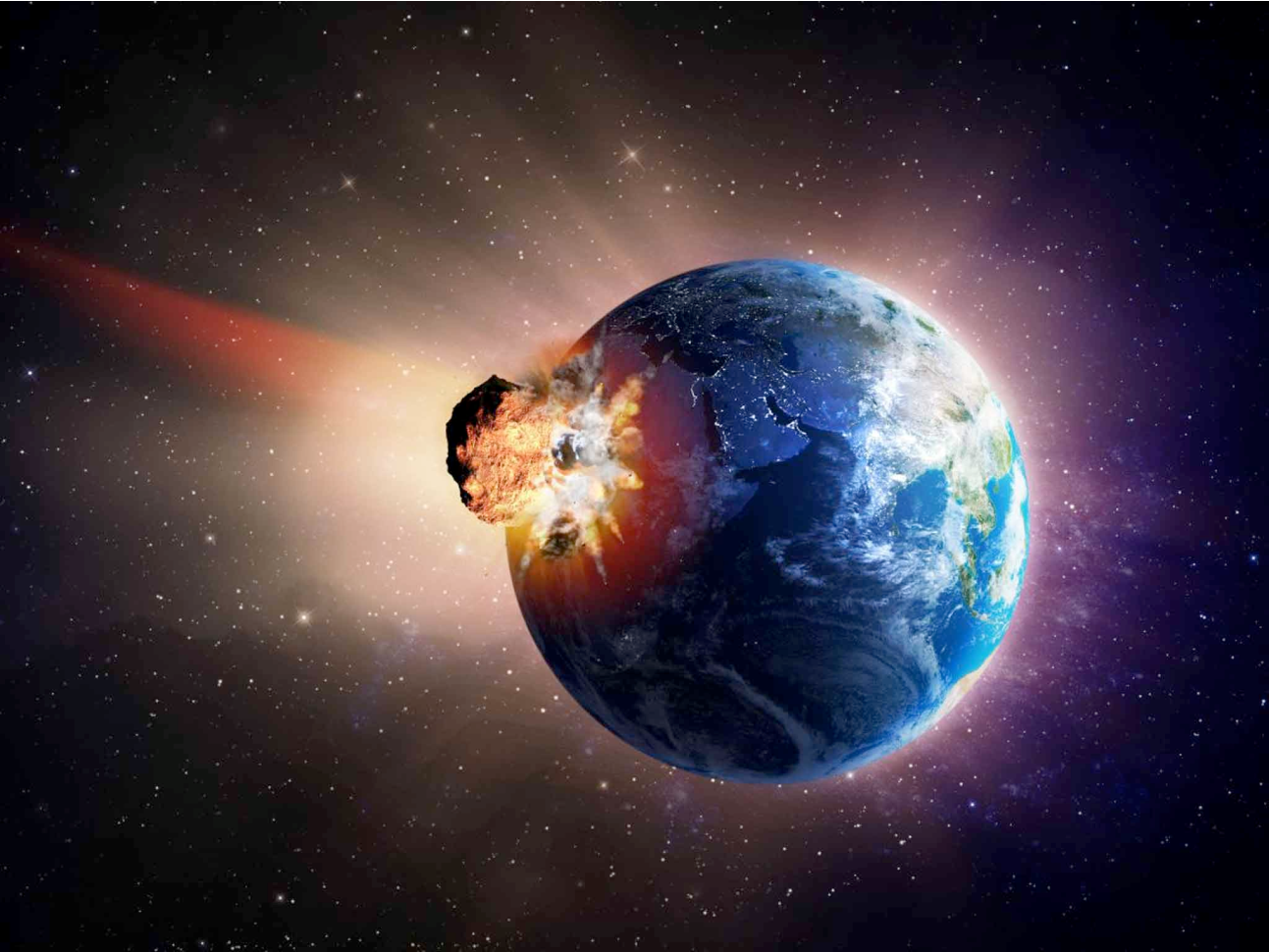 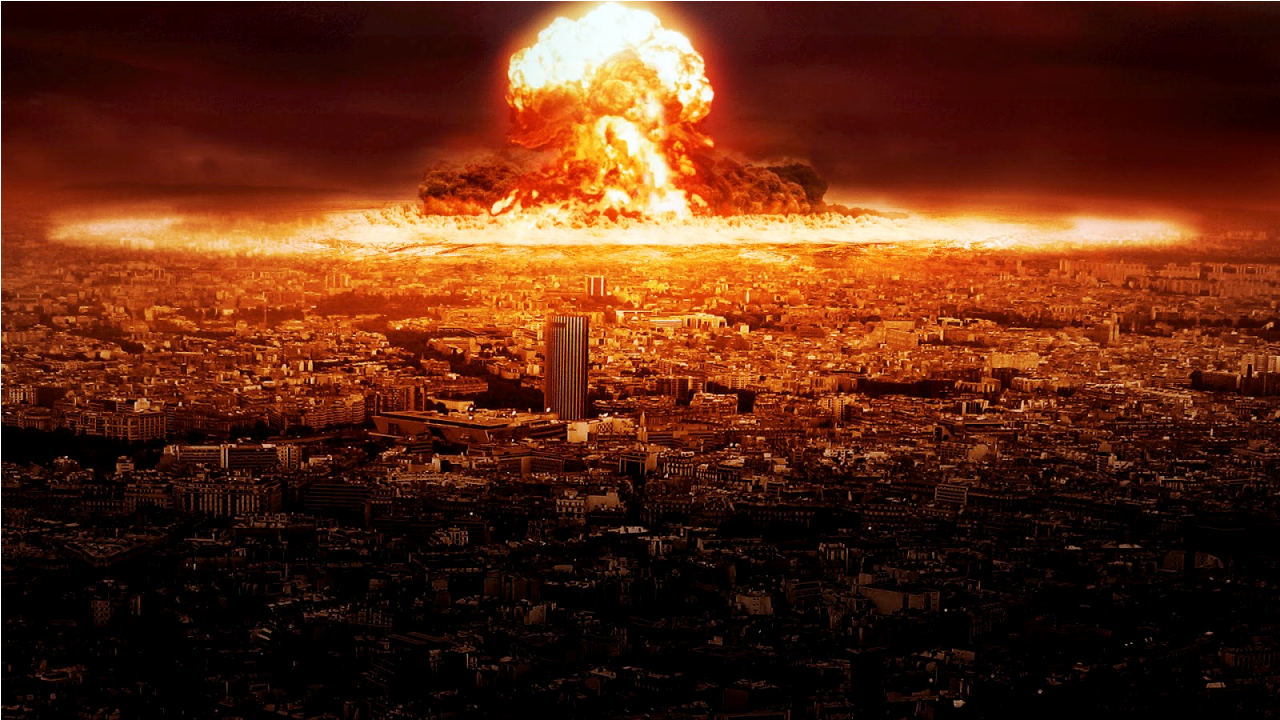 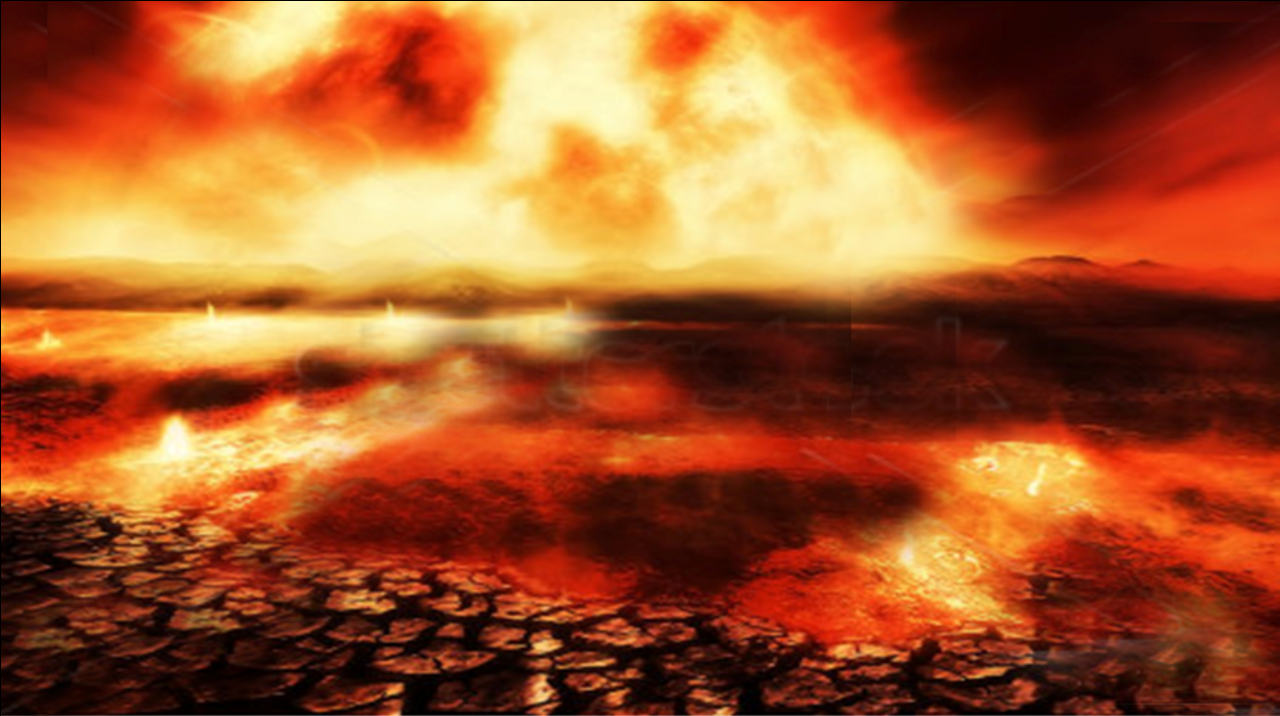 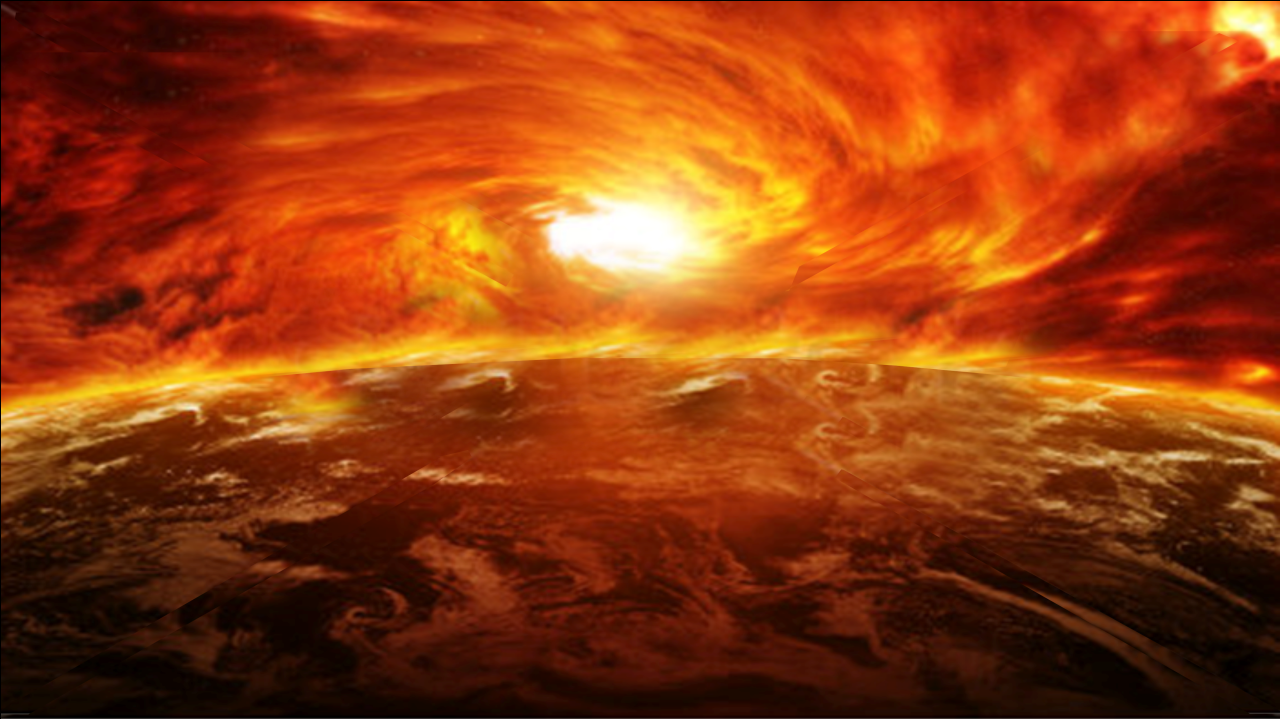 “So you also must be ready, because the Son of Man will come at an hour when you do not expect him.” 
(Mt 24:44)
II. What kind of people ought we
    to be? 
(8-9, 11-18)
“Since everything will be destroyed in this way, what kind of people ought you to be?” (11)
First, 
Look forward to the new heaven and the new earth. 
(12-13)
“…as you look forward to the day of God and speed its coming.…. But in keeping with his promise we are looking forward to a new heaven and a new earth, where righteousness dwells.” (12-13)
“There will be no more death or mourning or crying or pain, for the older order of things has passed away.” 
                  (Rev 21:4)
“I have had more 
trouble with D.L. Moody 
than with any other man 
I’ve ever met. If I can 
only fix him right, I don’t 
have any trouble with 
others.” -D.L. Moody-
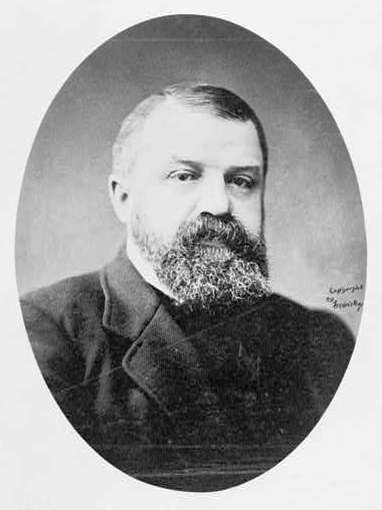 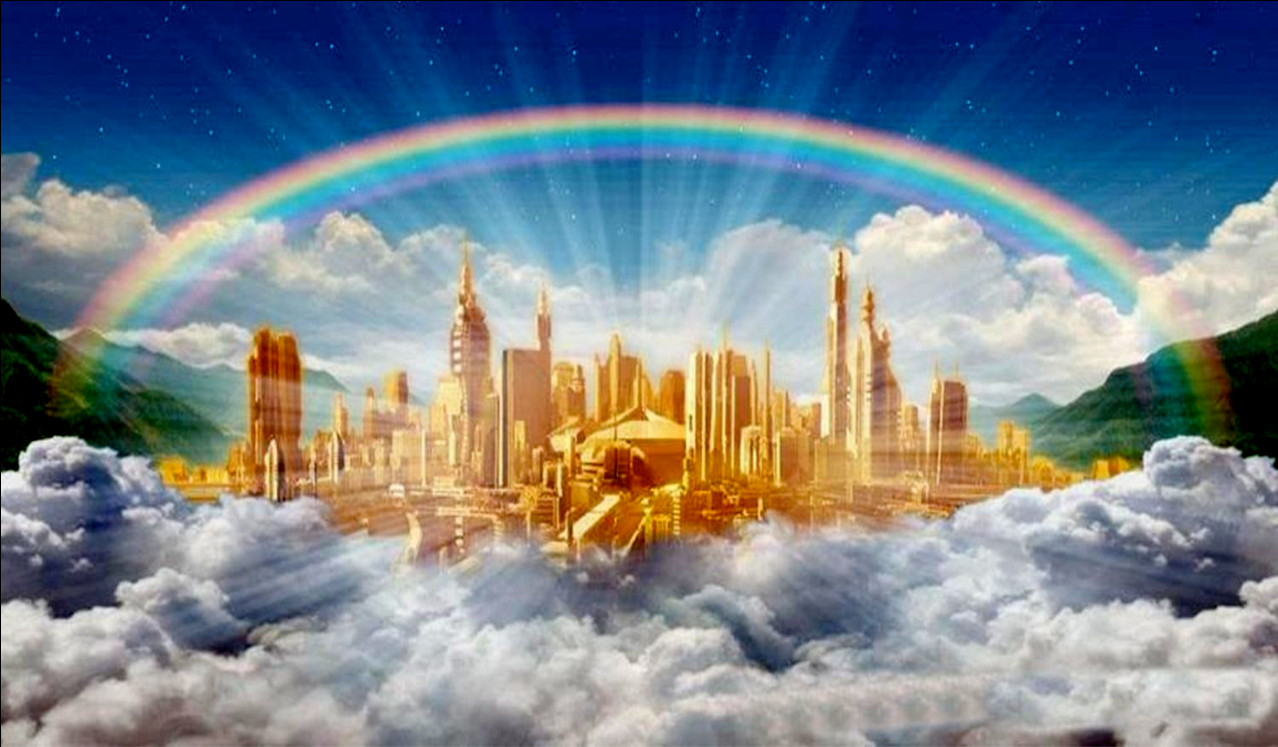 “You will see the Son of Man sitting at the right hand of the Mighty One and coming on the clouds of heaven.” 
                 (Mk 14:62)
“Look, I am coming soon!” 
(Rev 22:7,12, 20)
Second, 
Live holy and godly lives. 
(11b, 14)
“You ought to live holy and godly lives…” 
(11b)
“Since you are looking forward to this, make every effort to be found spotless, blameless and at peace with him.” 
(14)
“We must all appear before the judgment seat of Christ, so that each of us may receive what is due us for the things done while in the body, whether good or bad.” 
(2Co 5:10)
“You were redeemed from the empty way of life…. with the precious blood of Christ.” 
(1Pe 1:18-19)
“Therefore, since Christ suffered in his body, arm yourselves also with the same attitude, because whoever suffers in the body is done with sin.” 
(1Pe 4:1)
“Now it is required that those who have been given a trust must prove faithful.” 
(1Co 4:2)
Third, 
Make the most of every opportunity to 
share the gospel 
(8-9, 15)
“The Lord is not slow in keeping his promise, as some understand slowness. Instead he is patient with you, not wanting anyone to perish, but everyone to come to repentance.” (9)
“Bear in mind that our Lord’s patience means salvation….” 
(15)
A.D = The Age of Salvation for all peoples of the world
“And this gospel of the kingdom will be preached in the whole world as a testimony to all nations, and then the end will come” 
(Mt 24:14)
Oskar Shindler (1908-1974)
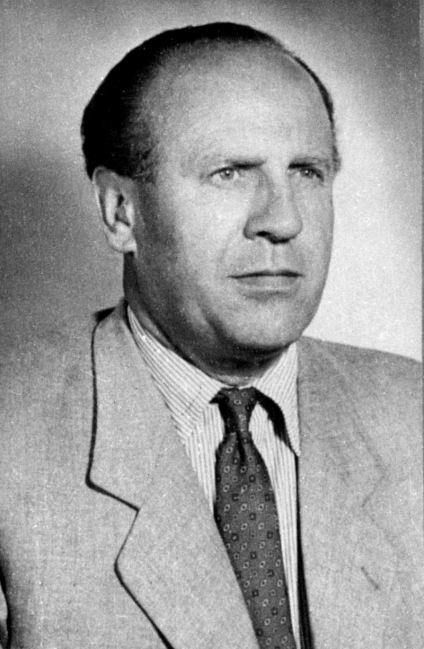 “I could have got 
more out…. I could 
have got more…. I 
threw away so much money…. I didn’t do enough!”
“Grow in the grace and knowledge of our Lord and Savior Jesus Christ”  (18)